健康保險支付制度
臺北市立大學衛生福利學系
陳珮青 副教授
2020/10/19
全民健康保險運作
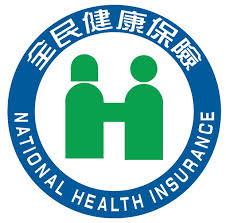 保險人
申報費用
保險費
健保卡
支付費用
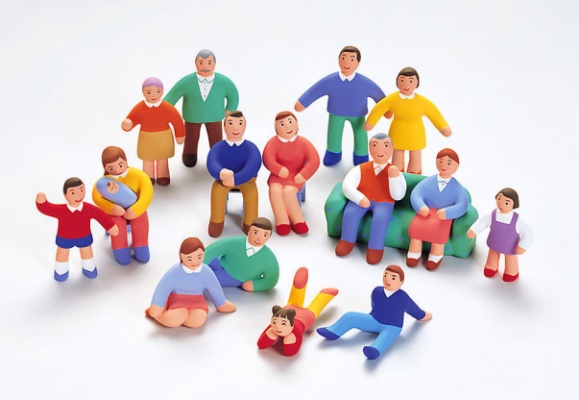 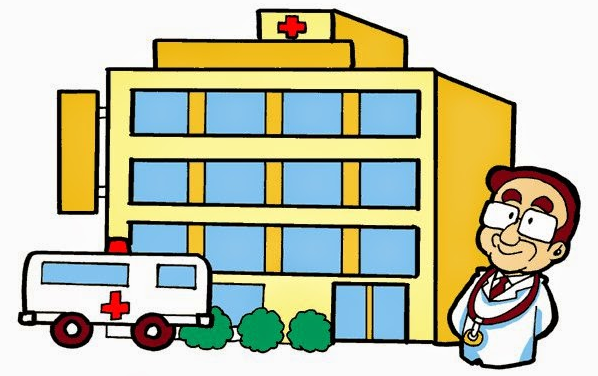 部分負擔
保險對象
醫療服務
醫療提供者
前言
醫療供給者（如醫師）提供醫療服務的報酬為金錢，也就是醫療給付。醫師提供醫療服務後，由病患付給醫師醫療費用，但實施健康保險之後，醫療提供者常直接由健康保險機構獲得醫療支付。
不同支付制度(payment system)，會影響醫療供給者之醫療執業行為，不僅對病患所接受之治療與照護有很大影響，同時對醫療費用之成長、控制、醫療效率、保險行政、醫療資源、分布及醫療品質等都有不同影響力。
支付基準
醫療支付基準(unit of payment)主要包括下列幾種：
論量計酬制度(fee-for-service payment；FFS)
論日計酬制度(per diem payment)
論病例計酬制度(case payment)
論質計酬制度(pay for performance；PFP)
論人計酬制度(capitation payment)
總額預算制度(global budget payment)
薪水制(salary payment)
1.論量計酬制度
論量計酬制度
論量計酬制度(FFS)是所有支付制度中，最早出現、最普遍之方式。
論量計酬，指支付基準是依據醫療提供者實際所提供醫療服務種類與數量計算報酬，故又稱為服務項目別支付方式(payment by item-of-service)
各項醫療服務項目皆已經設定好價格，但每次使用醫療服務之總費用多少未事先設定，也無法預先得知，屬於回溯性的支付制度。
論量計酬制度之分類
依據醫師診療費用申請方式與對象可分為三種：
1.直接請求制度(direct claim system)：醫師不直接向病患收取費用，而是依據病患費用明細表或相關醫療憑證，由醫師彙整後直接向保險人申請醫療費用，是目前最常見的支付方式。
2.償還制度(reimbursement system)：由病患先將診療費用付給醫師，再依據相關憑證（如收據）向保險人請求核退，此種方式對被保險人較麻煩，目前較少使用。
3.部分支酬制度(token payment system)：醫師同時向病患及保險人收取費用，病患必須負擔的差額診療費，為一般診療費用與健康保險診療費用的差額；醫師可向保險人申請法定或雙方議定的診療費用。
論量計酬制度之分類
台灣全民健康保險1995年開辦後，門診、住院服務之醫療費用支付方式，沿用公勞保時期「論量計酬」支付方式。
由政府部門、保險人（健康保險署）與醫事團體代表彼此協商醫療服務項目的合理費用，並依據協商所訂定的價格，向健保署申請醫療費用。
因論量計酬提供醫療院所「服務愈多，收入愈高」的誘因，造成醫療費用大幅增加，健康保險支付制度逐漸增加論病例或論質計酬、總額預算等支付方式，以解決醫療費用日益增加問題。
論量計酬制度之優缺點
優點：
1.收費反應病患的疾病嚴重度：醫療提供者的專業受到最高的尊重，可依病患的疾病嚴重度及需要來決定應採行的治療及處置，不會受到醫療支付的限制。
2.報酬與醫療服務量相關：醫療院所與醫師的報酬幾乎完全來自醫療服務的提供，提供多少醫療服務即相對有多少的報酬。
3.較不會減少必要的服務：醫師可以在不考慮成本的情形下提供病患需要的醫療服務，因此較不會減少必要的醫療服務。
論量計酬制度之優缺點
優點：
4.醫療檔案資料透明化：醫師向保險人（健保署）申報醫療費用時需提供醫療相關診斷、處置、用藥及其費用明細，醫師診療行為變得透明化，較容易接受相關審查。
5.醫師較有自主權：醫師可依照病患之需要及醫師專業之判斷，做任何需要之醫療診斷與處置，尊重醫師的專業診療，此制度較容易被醫師接受。
論量計酬制度之優缺點
缺點：
1.醫療費用與醫療結果無關：病患治療結果無論好壞，保險人只依據醫療提供者之服務內容支付費用，與醫療品質或治療效果完全無關。
2.容易過度提供醫療服務：論量計酬制度對於醫療提供者無財務風險分攤之機制，醫療提供者沒有節制的誘因，易引發需求；病患都希望能接受最好的醫療，而醫師基於本身職責也想提供最好的服務，使得雙方為了自己的利益，可能過度提供醫療服務，甚至有供給誘導需求(supply induced demand)之現象。
3.醫療服務項目繁多、訂價不易：醫療服務的項目非常多且每一個處置皆有其特殊性，要逐一訂定一個合理的價格有其難度。
論量計酬制度之優缺點
缺點：
4.費用申報手續繁雜：做一項領一項的費用，必須逐一申報相關費用，也增加申報的手續與文書工作，加上申報後需要進行適當性審查，使得行政成本較高。
5.醫師易提供或申報利潤較高之服務項目：醫療提供者在選擇提供服務時，若有相同檢查或治療效果之處置時，易傾向使用利潤較高的項目並申報，使得醫療費用增加而不易控制。
6.醫療費用控制與預測不易：服務量多寡由醫療提供者所決定，即使保險人控制或壓低支付標準，無法控制服務量；保險人也無法利用疾病發生率與疾病治療方式，來準確預測未來的醫療支出，對於醫療費用的控制與健保保費的估算產生極大的不確定性。
論量計酬制度之優缺點
小結：
論量計酬雖可提供醫療供給者高度自主權，但也最容易引起醫療費用快速成長，造成保險人或被保險人無法忍受醫療支出或保費負擔，為此訂定各種繁雜的醫療利用規定(治療遵循指引)，反導致保險人大力介入醫療，限縮醫師執業的自主性。
世界各國陸續改變醫療支付方式，由論量計酬改為其他較能抑制醫療花費支付方式，如論病例計酬或論人計酬。
2.論日計酬制度
論日計酬制度
論日計酬制度(per diem payment)之付費方式為前瞻性支付制度的一種，適用於住院病患之收費，其計價單位是以病患住院日數為主，預先訂定每日固定金額之給付費用，每住院一天，保險人便給付醫院一定的金額。
起源可回溯至十八世紀末，醫院之膳宿費用即是以每日固定金額收費的方式來計算。
醫療機構對於照護傷兵、棄兒等，皆由政府負擔費用，政府不論醫療機構之實際成本多少皆支付醫院每日固定金額。
後來醫院逐漸對一般病患也以論日計酬的方式收費，直到二十世紀醫院才將整個營運成本納入論日計酬之考量。
論日計酬制度
論日計酬之費用一般計算公式如下：



每日平均住院費用常以前一年之資料為基準，統計醫院全年之費用總額及住院人日數，計算平均每人日住院費用，經保險人與醫療機構協商後調整。
住院人日數之估計則依據人口結構之改變、死亡率改變或醫院住院人數變動率估算出來。
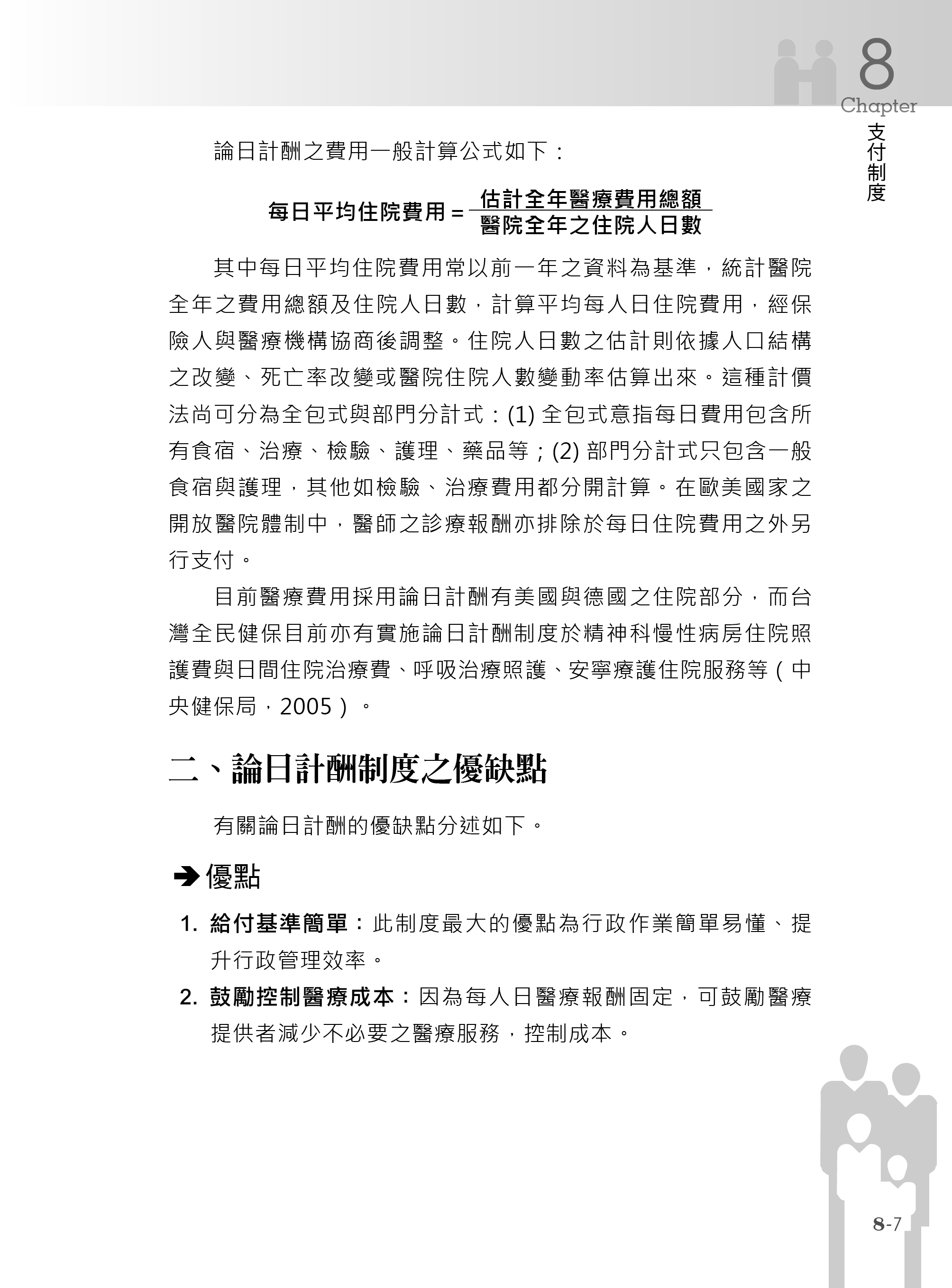 論日計酬制度
計價法可分為全包式與部門分計式：
(1)全包式，每日費用包含所有食宿、治療、檢驗、護理、藥品等
(2)部門分計式，只包含一般食宿與護理，其他如檢驗、治療費用都分開計算。
歐美國家開放醫院體制中，醫師之診療報酬亦排除於每日住院費用外另行支付。
美國與德國之住院醫療費用採用論日計酬
台灣健保於精神科慢性病房住院照護費與日間住院治療費、呼吸治療照護、安寧療護住院服務實施論日計酬制度。
論日計酬制度之優缺點
優點
1.給付基準簡單：行政作業簡單易懂、提升行政管理效率。
2.鼓勵控制醫療成本：每人日醫療報酬固定，可鼓勵醫療提供者減少不必要之醫療服務，控制成本。
論日計酬制度之優缺點
缺點
1.未考慮病患疾病種類及嚴重性：易造成醫院挑選輕症病患住院治療以獲取更高利潤，是「逆選擇現象」。
此容易造成醫院拒絕較嚴重的病患或延長病患入院時間，影響嚴重度較高的病患就醫之可近性。
2.支付標準不易訂定：不同醫院所接受治療之病患嚴重度可能不同，醫院成本管理能力也不一樣，醫療品質好壞也有差異，統一的支付標準無法滿足或反應不同醫院之實際成本，支付之公平性有待商榷。
論日計酬制度之優缺點
缺點
3.無法控制住院天數：可能促使醫院延長病患住院日數，造成平均住院日數提高及住院費用上漲的情形。
4.給付與品質無關：以住院日為計價單位，未考慮疾病種類及嚴重度，也不考慮醫療投入成本與付出，更未考慮醫療品質之好壞。
當醫師之醫療技術不佳時，病患住院時間愈長所得給付愈高，對提升醫療品質並未達鼓勵之效。
論日計酬制度
論日計酬雖支付方式簡單，但只適用於住院方面，由於病患住院時之初期成本較高，當病情逐漸穩定後，醫院醫療成本逐漸降低，因此對於急性病床較容易引發不必要之住院時間，進而造成醫療支出之快速成長。
目前較少國家以論日計酬來支付急性病床，大多應用於慢性病床。
3.論病例計酬制度
論病例計酬制度
論病例計酬制度主要是依病例組合(case mix)分類，預先訂定各病例之支付標準，而非以醫院實際提供服務項目的數量多寡來訂定給付標準的一種制度。
只要是同一疾病，無論醫療過程或產生費用是否相同，皆以定額之方式給付。
「病例組合」是將病患依照某些特質（如臨床特質、資源耗用量或成本）加以分類為同質性的組群，使不同組群間該特質之差異極大化，組群內該特質之差異極小化，而達到同一組群之病患其資源耗用量相似或成本類似之目的。
論病例計酬制度
病例分類的方法有很多種，以住院疾病診斷關聯群(diagnosis related groups；DRGs)為最常見之方法。
住院疾病診斷關聯群(DRGs)為將資源耗用類似的診斷或處置歸為同一群，是病例組合分類的表現方式之一，主要是用於住院費用給付的部分。
論病例計酬制度
DRGs在發展初期時因考量分類所依據資料之方便性，分類時援用醫療費用申報與病例摘要上的資料，而分類變項為病患之臨床特質（主要診斷、處置）、其他特質（年齡、性別、住院狀況、併發症與合併症）以及資源耗用的高低加以分類，使同一DRGs之病患具有相似之臨床特質及成本特質，並將病患歸類為周延互斥的組群，使各組群內病患其臨床治療特質及資源耗用量差異極小化，而組群間差異極大化。
台灣實施DRGs之主要分類依據包含主次診斷（入院原因）、是否手術、有無合併症或併發症(comorbidity & complication)、年齡、性別、出院狀態（包含完治出院、自動出院、轉院、死亡或病危自動出院等）。
診斷關聯群分類
台灣最早是由長庚醫院與公保試辦論病例計酬制度，住院部分初期採用論量計酬和部分論病例計酬的方式，並逐漸擴大實施論病例計酬之比率，未來再實施台灣版DRGs（以下簡稱Tw-DRGs），全部醫療支出採用總額預算來控制。
健保局（今健保署）於2002年4月公布第一版(Tw-DRGs)共499項；經專家小組研議，於2004年11月公告第二版(Tw-DRGs)，已增加為976項；於2005年9月公布第三版(Tw-DRGs)共969項；於2009年12月公布第3.2版(Tw-DRGs)共1,017項，第3.4版共1,062項，4.0版草案共有約1,716項。
診斷關聯群分類
台灣健保局於2010年1月逐步導入住院疾病診斷關聯群(Tw-DRGs)支付制度來償付住院費用；Tw-DRGs共包含1,029項，第一年首先導入164項，主要以過去實施論病例計酬之項目為主；2014年7月導入第二階段237項TW-DRGs，共401項；2016年3月原本規劃再實施1,262項，但最後受阻而暫緩實施。
論病例計酬制度之優缺點
優點：
1.同病同酬：相同DRGs疾病支付相同的費用，不受醫院治療花費多寡之影響。
2.財務風險分攤：醫師與醫院共同分擔財務風險，可實際反映醫院之住院照護能力，便於醫院管理和成本控制。
3.提升資源運用效率：促使醫院重視醫療管理與衛生計畫，提升醫療資源的運用效率。
4.收益與品質關係密切：醫療供給者之收益與醫療品質有較高之相關性，醫療品質與效率較佳者則有較高的利潤。結合臨床路徑(clinical path)實施可提升品質及效率。
論病例計酬制度之優缺點
缺點：
1.同住院疾病診斷關聯群之病患嚴重度差異大：病例分類只依據幾項標準，疾病嚴重度差異有時仍大，不易落實同病同酬之理想。
2.逆選擇(adverse selection)效應：醫師易出現收治輕症病患或避免治療重症病患，容易發生拒收而轉診(dumping)病患的事件。
3.讓病患提早出院轉至門診或慢性照護機構：可能誘使醫師為增加經濟效益，減少對病患的服務（必要的服務或住院天數），而影響醫療品質；有可能出現分次住院或將病患轉移至門診治療的現象。
論病例計酬制度之優缺點
缺點：
4.取巧行為：醫院會選擇支付較高的DRGs碼申報，而非以實際病情為申報原則。
不當改變申報主次診斷的組合或疾病編碼，謀取醫療費用償付的極大化現象稱為取巧行為(DRGs creep)。
疾病分類人員也會顧慮到償付費用對醫院之衝擊，在編碼上可能違反臨床編碼規則而有取巧錯誤(creep error)現象出現。
4.論質計酬制度
論質計酬制度
論質計酬制度(PFP) ，目的是為改善過去論量計酬制度之缺失，轉為疾病管理的個案追蹤，將醫療品質與醫療財務聯結，使財務誘因由數量轉到品質。
醫療照護品質及效果為支付依據，以包裹給付或加成給付方式提供適當的誘因，引導醫療服務提供者朝有成效之醫療照顧，並確實保障民眾醫療服務品質。
源自疾病管理的概念，是整合醫療照護體系，提供最佳的醫療資源，對病患進行持續性的高品質服務，運用臨床或治療指引的建立、醫療資訊的分享、轉診制度的建立及資源管理的技巧，使醫療院所用最低的成本創造最高的效能。
論質計酬制度
論質計酬的獎勵方式可分為非金錢與金錢兩種
非金錢的獎勵方式，如公開資訊予社會大眾，對於品質或照護成效較佳者間接提升醫師及醫院之名聲
金錢的獎勵方式，如獎勵高品質之醫師或醫院，對於未達標準之醫師或醫院採取刪減給付或其他懲罰。
論質計酬給付方式有兩種:
階層模式(tiering system) ，醫師的治療成果將會進行比較，排名在前的醫師才能得到額外的獎勵或補助。
門檻模式(threshold system) ，醫師必須按照標準的臨床程序或病患治療效果達到既定的標準，才能申請額外的獎勵或補助。
論質計酬制度之要素
有效論質計酬支付制度，要素包含：
1.強調以病患為中心醫療體系，重視病患的權益及加強病患與醫療提供者間關係。
2.醫師不得挑選病患以得到較好成果及獎勵。
3.臨床衡量標準化。
4.獎懲制度與過程透明化。
5.分階段控制與實施相關誘導與獎勵。
6.結果應公開透明，提供醫師與民眾參考。
台灣論質計酬制度
健保局基於購買健康、鼓勵持續照護的理念，2001年起開始推動醫療給付改善方案（論質計酬方案），希望透過調整支付費用的方式，提供適當的誘因，引導醫療院所成立專業照護團隊，提供完整且持續的醫療照顧，再依據照護品質及效果支付費用。
2001年11月起陸續推動包括「子宮頸癌」、「乳癌」、「肺結核」、「糖尿病」及「氣喘」五項論質計酬方案，試辦後顯示各界多予正面肯定與支持
2003年10月開始試辦慢性B型及C型肝炎治療、2006年推動高血壓試辦計畫
2010年增加實施精神分裂症論質計酬，目前更名「思覺失調症」論質計酬
2011年再推出初期慢性腎臟病論質計酬方案（簡稱Early-CKD）。
根據醫療院所實際提供病患的醫療服務，分階段支付參與計畫之醫療院所，醫師需提供每一階段應有的醫療服務後，始能獲得該階段之醫療給付，類似門檻模式的論質計酬制度，後續實施階層模式之獎勵制度，鼓勵醫師持續關心及醫療需要長期就醫之慢性病病患。
論質計酬制度之優缺點
優點：
1.符合臨床結果之支付制度：改善論量計酬制度缺點，醫師只要能達到治療目標，就可以獲得較為合理給付，讓健保更符合臨床實際需要，也保障病患就醫品質。
2.共同診療團隊之成立：臨床上多要求成立「共同診療團隊」，成員包含各科別專科醫師和相關醫事人員，經診療團隊的定期討論，可更精準確定病患診斷，提出最適合治療計畫，提供最佳治療效果。
3.保障病患就醫品質：過去健保醫療支付大多著重在「治療過程」，論質計酬更為重視治療品質和病患預後，針對治療後追蹤照護，特別給予品質加成，提供病患更完整的健康照護。
論質計酬制度之優缺點
缺點：
1.醫師挑選病患：依照治療結果給予獎勵，可能導致醫師挑選病患，專挑病情單純、較容易配合病患加入計畫。
2.品質衡量指標難以訂定：如何選定衡量品質指標是論質計酬方式的挑戰，特別針對疾病型態、變化及治療方式較複雜的癌症，其品質指標更是難以訂定。
休息一下
5.論人計酬制度
論人計酬制度
論人計酬制度屬於前瞻性支付制度(prospective payment)的一種，是依據被保險人的可能醫療需求（如被保險人的年齡、性別、健康狀況、標準化死亡率等），事先決定當年度支付給醫療提供者的費用，而不考慮被保險人實際醫療利用情形。
論人計酬制度主要機制在於將病患健康責任以及醫療財務管理的責任部分轉移到醫療提供者身上，促使醫療提供者為了節制成本增加獲利，在強烈經濟誘因下自然提供有效率的醫療服務，如：為減少疾病發生，增加預防保健服務以降低未來醫療利用的可能。
論人計酬制度
論人計酬之支付制度最早實施於美國的南加州，當時目的是為了保障每位基層醫師能有固定數量的病患，以維持足夠的醫療收入
1982年美國國會將Medicare支付健康維護組織(Health Maintenance Organizations；HMO)的方式改為預付性質的「論人計酬」，論人計酬支付制度才開始普遍發展。
英國自1948年開辦的國家健康服務制度(NHS)對基層醫師的支付也是採用論人計酬制。
論人計酬制度
論人計酬制度下支付的費用是固定的，因此預期醫療支出必須符合被保險人實際醫療花費情形，否則醫療提供者為了追求利潤，將可能產生風險偏好選擇(preferred-risk selection)或刮脂(cream skimming)的行為。
為了保障重症、慢性病、老年人等高風險被保險人的就醫權利，人頭費計算通常會針對被保險人異質性進行醫療支付費用調整，稱為風險校正(risk adjustment)。
論人計酬制度
常被採用作為風險校正的因素，以影響被保險人未來醫療費用變化的因素為範圍，包含性別、年齡、身心健康情形、疾病史、身心障礙、標準化死亡率、地區資源、過去醫療利用等。
雖然某些重要的風險因素應被納入考量，但在實務上執行較不易而未被納入，例如：是否酗酒、是否抽菸、職業傷害風險、生理因子、基因等。
論人計酬制度之優缺點
優點：
1.簡化行政作業：不需針對各醫療服務逐項計價，可簡化醫院申報之行政作業以及保險人之審查作業程序。
2.有效預算控制：可預估每人每年之醫療支出，且保費固定，不需額外支付醫療費用，能有效的控制醫療費用之支出。
3.醫師收入較為穩定：國外研究指出，論人計酬支付制度施行，確實可以達到降低醫療成本、增加預防性保健目的。
論人計酬制度之優缺點
優點：
4.醫療提供者與衛生主管機關之目標一致：衛生主管機關之目標在減少民眾疾病的產生，論人計酬支付制度下，醫師會利用提供許多預防性健康照護以降低民眾生病機率。
5.預防保健之強化：研究發現收入來源為論人計酬支付方式之醫師，較支持病患從事自我照護行動。參與論人計酬支付制度的醫師，在門診病患醫療服務所提供之次數較少，但預防性服務或健康諮詢的次數則顯著增加。
6.降低供給誘導需求之情況：在論人計酬支付制度下，醫師或醫院將會降低不必要的醫療利用，能有效降低醫療浪費情形。
論人計酬制度之優缺點
缺點：
1.較難判定醫療適當性：無法取得醫師執業檔案資料，不易判斷論人計酬金額合理性及醫療處置適當性。
醫師為了提高獲利空間，可能提供較少或較低品質的醫療服務以減少支出，稱為醫療提供者刮脂效應。
2.風險偏好選擇：醫療提供者為了避免高風險低利潤被保險人，會盡量挑選較健康的被保險人，稱為逆選擇，運用各種措施，排除高風險低利潤的被保險人投保。
3.就醫選擇權受限：論人計酬制度往往設置家庭醫師制度，強調分級醫療，被保險人選擇醫師就醫之權利大大受限。
4.保費無法反應病患健康狀況：風險校正公式發展不易，無法反映被保險人疾病嚴重度，對醫療提供者易造成不公平現象。
論人計酬制度
論人計酬制度因被保險人繳固定費用，醫療提供者最不希望被保險人生病而需要看病花醫療資源，會努力教導被保險人如何做好預防保健。
論人計酬制度下，醫療機構會設置一群專門負責第一線醫療照護被保險人之基層醫師（一般為家庭醫師），俗稱守門人(gate keeper)，提供第一線之醫療與保健工作。
當被保險人需要專科醫師看診或住院治療時，才由基層醫師轉診至其他相關專科醫師或醫院治療。
論人計酬支付制度實施普遍設置家庭醫師制度，提供分級醫療。
論人計酬制度
被保險人選擇某保險人（保險公司）後，被分配至某些固定醫療院所去看病，不可隨意到非保險公司簽約醫療院所就醫，否則需要負擔高額自負額或完全自費，被保險人選擇醫師或醫療機構之自由選擇權受限。
保險人對醫療機構是否能提供方便就醫（可近性）及應有的醫療服務（可用性）變得重視，導致醫療市場競爭改變。
醫療機構為提高競爭力藉以吸引保險人與其簽約，紛紛產生併購而發展連鎖醫院或結盟醫院，並進行急性照護機構、慢性照護機構及復健機構等垂直整合，大型醫院、中型醫院、小型醫院及聯合門診等橫向整合，藉以提供高可近性與可用性之完整醫療照護體系與照護網路。
6.總額預算制度
總額預算制度
總額預算制度(global budget payment)是指付費者（即保險人）與醫療供給者（即醫療院所），就特定範圍的醫療服務，預先以協商方式，訂定未來一段期間（通常為一年）內健康保險醫療服務總支出（預算總額），支付該服務部門在該期間內所提供的醫療服務費用，確保健康保險維持財務收支平衡的一種醫療費用支付制度。
總額預算支付制度底下，醫療院所仍維持自由競爭型態，分配機制設計顧及地理特性、人口結構及醫療提供者，合理控制醫療費用、促進醫療費用結構合理化，鼓勵提升醫療品質及效率，是一種前瞻性支付制度。
總額預算制度
設定醫療費用總額的過程，需考量影響醫療費用成長的相關因素，如人口成長與人口結構的改變、經濟因素（經濟成長率、平均薪資、物價指數等）、醫療給付增加等因素，主要考量的因素包含非協商及協商因素兩部分
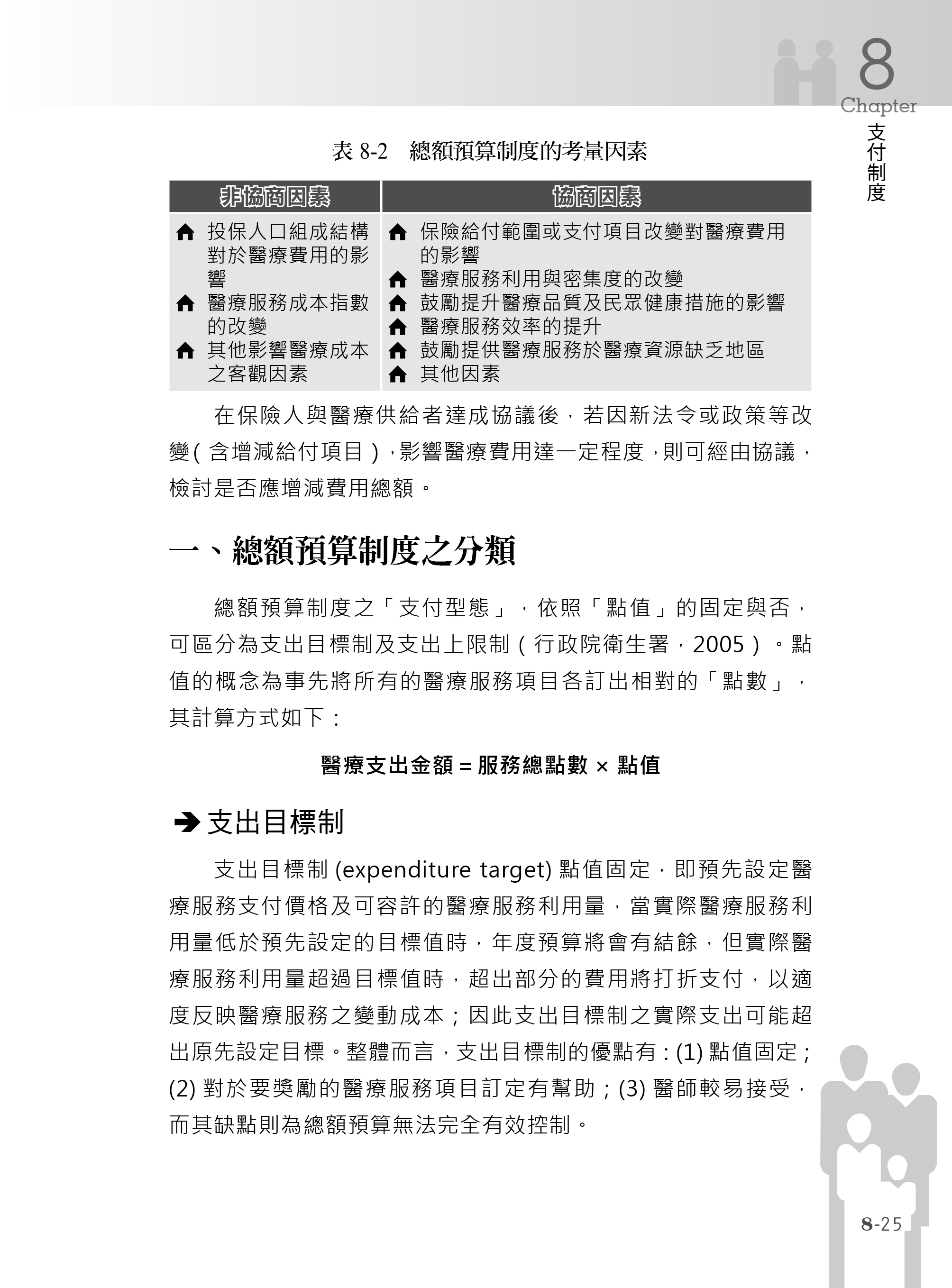 總額預算制度之分類
總額預算制度之「支付型態」，依照「點值」是否固定，可區分為支出目標制(點值固定)及支出上限制(點值浮動)。
點值，事先將所有的醫療服務項目各訂出相對的「點數」，計算方式：醫療支出金額＝服務總點數×點值
總額預算制度之分類
支出目標制(expenditure target)
點值固定
預先設定醫療服務支付價格及可容許的醫療服務利用量
實際醫療服務利用量低於預先設定的目標值時，年度預算將會有結餘
實際醫療服務利用量超過目標值時，超出部分的費用將打折支付，以適度反映醫療服務之變動成本
支出目標制之實際支出可能超出原先設定目標
優點：(1)點值固定、(2)對於要獎勵的醫療服務項目訂定有幫助、(3)醫師較易接受
缺點：總額預算無法完全有效控制。
總額預算制度之分類
支出上限制(expenditure cap)
點值浮動。
先依據醫療服務成本及其服務量的成長，設定健康保險支出的年度預算總額，醫療服務以相對點數反映各項服務成本，每點支付金額採回溯性計價方式，由預算總額除以實際總服務量（點數）T/Q。
當實際總服務量大於原先協議的總服務量時，每點支付金額將降低，反之將增加。
優點: 固定年度預算總額而不固定每點支付金額，可精確控制年度醫療費用總額。
缺點：(1)點值之多寡不易估計；(2)當醫療服務量大時，點值會降低，容易造成醫師的反彈。
台灣總額預算制度之發展
1960~1970年間歐美各國醫療費用支出成長快速，為控制醫療費用，各國陸續進行醫療照護系統的改革，其中以總額預算制度為主要控制手段。
最早開始實施總額支付的國家是德國，德國自1883年開始社會性健康保險後，由於醫療費用的快速膨脹，使得1910年政府財政產生困境，發展出類似「總額預算」的概念。
在不同的國家總額預算制度的形式也有所不同，有些國家（如法國、澳洲、瑞士和瑞典）只針對醫院做總額預算控制，而有些國家（如加拿大、德國及英國）則同時在醫院以及基層醫師兩部分實施。
台灣總額預算制度之發展
台灣於1995年實施的健康保險制度，隨著人口結構、疾病型態以及醫療科技的改變與進步，使得醫療服務花費快速上漲。
為了有效節制醫療費用的成長，政府致力於各項保險支付制度的改革，其中以總額預算支付制度的實施影響最大，為避免驟實施總額預算支付制度對醫療團體衝擊過大，採取分階段實施。
自1998年7月1日起實施牙醫總額支付制度，2000年7月1日起實施中醫總額支付制度，2001年7月實施西醫基層總額支付制度，在2002年7月起實施西醫醫院總額支付制度後，我國進入全面實施總額支付制度的時代。
總額預算制度之分類
總額支付制度有多種型態:
地區性總額：地區，健保六區
部門性總額：服務部門，牙醫、中醫、西醫基層、西醫醫院
醫療服務層級總額：醫療層級，西醫基層、西醫醫院
分科總額：科別，西醫基層分科管理總額
機構總額：醫療機構，醫院自主管理
醫療項目總額：醫療照護，血液透析門診總額預算
總額預算制度的優缺點
優點：
1.促進醫療資源合理分布：依據人口需求訂定地區別預算，可促進醫療資源均衡分布、合理分配。
2.控制醫療總費用：控制醫療費用的成長在合理範圍內，可控制醫療費用之預算，減少保險或政府的財務危機，支出上限制，可有效地控制醫療費用之上漲。
3.提升醫師專業自主性：固定年度總額預算下，醫師服務團體自行訂定支付標準及主導專案審查，專業自主權獲得尊重。
4.建立醫療費用協商機制：醫院透過檔案資料的回饋，可發揮同儕制約與自律的精神，共同協商及合理控制醫療費用。
總額預算制度的優缺點
缺點：
1.協商不易：必須建立客觀完整資料才能正確推估預算總額，使總額的協商不易確立，若參與協商各方無法達成共識時，協議難以達成。
2.需相關支付制度配合：總額預算支付制度是一種宏觀調控手段，必須配合其它支付制度才能確實鼓勵醫師改變診療行為，單純總額預算下實施論量計酬支付方式，難以誘導醫療提供者改變其醫療行為或方式。
3.需嚴密監控機制：若未建立良好的監控機制，醫療團體可能藉由聯合壟斷方式，減少必要的服務，損害被保險人的權益，如聯合休診造成民眾就醫之不便。
總額預算制度的優缺點
缺點：
4.總額預算單位之選擇不易：預算單位之決定不易，各有其優缺點。
若以醫療服務種類別為總額預算單位（如西醫、牙醫、中醫），醫療院所沒有增加醫療效率之誘因。
若以個別醫院為總額預算單位，可能降低民眾就醫可近性，甚至造成長期就醫等候名單(waiting list)。
5.地區總額範圍過大則醫療資源不易合理分布：以地區別為總額預算之分配單位時，若單位地區過大，則無法促進醫療資源之有效合理分布。
7.薪水制
薪水制之區分
醫療機構每月固定給付薪水給醫師並不屬於醫療支付制度之一種，因為薪水屬於醫療機構給付醫師報酬之一種給薪方式。
但是當醫療機構本身即為保險人時，保險人聘請醫師於醫院為被保險人提供醫療服務，而保險人每月以薪水方式給予醫師，此種制度即屬於薪水制支付制度。
美國實施論人計酬支付制度，保險人為了節省成本或促進管理效能，由保險人自己成立醫療照護機構或體系，直接提供醫療服務予被保險人，受雇之醫師直接由保險人給付薪資，此為薪水制支付制度。
薪水制之優缺點
優點：
1.醫師無多做多拿誘因，避免造成供給誘導需求情形。
2.醫師或醫院無申報核刪或核減之問題。
3.醫師會被鼓勵多做預防保健或衛教之工作，避免民眾生病而使用醫療資源。
4.申報或行政作業較簡略、成本較低。
5.保險人即為醫療機構所有人，無額外醫療機構之利潤，整體醫療費用可能較低。
薪水制之優缺點
缺點
1.醫師可能減少必要之醫療處置，影響民眾之醫療品質與安全。
2.醫師報酬為薪水制，醫師較無誘因降低醫療支出或提高醫療效率，除非醫療機構（保險人）給予誘因或管理激勵。
結語
由於各種支付制度均有其優缺點，近年來多數國家甚少採用單一支付制度，而依各種特別的需求採行多元支付制度。
以地區或部門別總額預算，由於支付的單位過大，無法直接支付各別醫療提供者，在總額下仍需採行論量、論病例或論人支付，如台灣、德國及英國。
保險人為了鼓勵醫療提供者多提供預防保健服務，常對預防保健論量計酬且固定點值，如德國及英國對一般科醫師的支付方法。
結語
英國NHS保險(British National Health Service)及Medicare或私人保險，喜歡針對基層門診(primary care)採用論人計酬
對轉診後專科醫師診療常採有上限的論量計酬，如美國健康維護組織(HMO)保險公司，或採總額預算下之論量計酬，如美國HMO、荷蘭。
醫院則喜歡採用總額預算，歐洲（如英國）及加拿大許多國家傾向採取醫院個別總額預算制度來控制醫療支出，而為了有效引導醫師之診療行為，在醫院個別總額預算下採用各種支付方法，如論病例計酬，以提高醫療效率。
結語
台灣同時採用多種的支付制度，
部門合併區域及個別醫院總額支付制度下，主要仍以論量計酬為主
住院的論病例計酬制度（如DRGs）
門診的論質計酬制度，包括：糖尿病、氣喘、肺結核、乳癌、子宮頸癌等
對預防保健採論量計酬保障點值
對長期呼吸器依賴病人採類似論人計酬制度
對慢性精神病患住院採論日計酬制度。
多元化支付制度主要希望能有效控制醫療支出於合理範圍，兼顧鼓勵醫師以提升醫療品質、加強對民眾之預防保健行為、改善醫療與照護之效率及保障民眾就醫之權益。
~謝謝聆聽~